BÀI 4:
CÔNG CỦA LỰC ĐIỆN
+
+
+
+
+
-
Ta có:  F = qE
E
F
F
=> F = q.E = không đổi
-
-
-
-
* F và E cùng chiều nếu q > 0
* F và E ngược chiều nếu q < 0
I. CÔNG CỦA LỰC ĐIỆN
1. Đặc điểm của lực điện tác dụng lên một điện tích đặt trong điện trường đều:
+
- Phương, chiều, và độ lớn của lực điện tác dụng lên điện tích q như thế nào?
-
2. Công của lực điện trong điện trường đều  
- Xét một điện tích điểm q > 0 di chuyển từ điểm B đến điểm C trong một điện trường đều.
_
E
+
q
a
F
d
a) Khi q di chuyển theo đường thẳng BC
C
A = F.BCcosa
= F.BH
H
B
= qE.d
Vậy: Công lực điện bằng độ lớn lực điện nhân với hình chiếu của đường đi theo phương của lực điện.
q
_
E
+
F
d
2. Công của lực điện trong điện trường đều
b) Khi q di chuyển theo đường gãy BDC
ABC = ABD + ADC   ?
= F.BD + F.DC.cosb
C
= F.BD + F.DH
D
= F(BD + DH)
B
H
= F.BH
= qE.d
q           F
-
E
+
d
2. Công của lực điện trong điện trường đều
c) q di chuyển theo đường cong kì  BMC
ABC = ABE + AEF + …. . .
= Fx1 + Fx2 + . . .
M
C
G
= F(x1 + x2 + . . .)
F
x3
E
x2
= F.BH
x1
B
H
= qEd
2. Công của lực điện trong điện trường đều
A = q.E.d
Kết luận:
Công của lực điện làm di chuyển một điện tích trong điện trường đều từ điểm này đến điểm khác luôn
tỉ lệ với độ lớn điện tích di chuyển, 
không phụ thuộc vào hình dạng đường đi, 
chỉ phụ thuộc vào vị trí điểm đầu và điểm cuối.
Đơn vị:
A: J ;     q: C
E: V/m ;  d: m
3. Công của lực điện của điện tích q di chuyển trong điện trường bất kì
∞
Công lực điện tác dụng lên điện tích di chuyển trong điện trường bất kì cũng không phụ thộc vào hình dạng đường đi chỉ phụ thộc vào vị trí điểm đầu và điểm cuối của điện tích di chuyển. Độ lớn lực điện luôn thay đổi tỉ lệ với độ lớn của cường độ điện trường.
N
M
+
+
+
+
+
M
-
-
-
-
-
N
II. THẾ NĂNG CỦA MỘT ĐIỆN TÍCH TRONG ĐIỆN TRƯỜNG
1. Khái niệm:
Tại điểm M, hay N đặt điện tích q, thì q sẽ di chuyển trong điện trường.
-Thế năng của một điện tích  q trong điện trường đặc trưng cho khả năng sinh công của điện trường khi đặt q tại điểm ta xét trong điện trường.
-Thế năng tại M là WM
-Thế năng tại N là WN
Đối với điện trường đều
 Ta có biểu thức thế năng:
d
WM = A = q.E.d
Với: q: độ lớn điện tích đặt tại M, E cường độ điện trường, d: là khoảng cách giữa điểm M+ “bản dương” và N-  “bản âm” ( Thường chọn làm mốc thế năng W=0).
M
II. THẾ NĂNG CỦA MỘT ĐIỆN TÍCH TRONG ĐIỆN TRƯỜNG
∞
- Đối với điện trường bất kỳ:
WM = A M∞= VM.q
- Hệ số tỉ lệ VM, không phụ thuộc q mà chỉ phụ thuộc vị trí điểm M trong điện trường.
M
N
II. THẾ NĂNG CỦA MỘT ĐIỆN TÍCH TRONG ĐIỆN TRƯỜNG
2. Công của lực điện và độ giảm thế năng
- Khi q di chuyển từ M đến N trong điện trường
Tại sao có  các biểu thức sau ?
q
AMN  =
A M ∞ - A N ∞
=  WM ∞ + W∞ N
AMN =  WM - WN
Kết luận: ( sách giáo khoa )
-  Công của lực điện làm điện tích di chuyển từ điểm M đến N bằng độ giảm thế năng của điện tích khi di chuyển từ điểm M đến điểm N trong diện trường.
VẬN DỤNG
Bài 1: Điện tích q = 10-9 C di chuyển dọc theo các cạnh của tam giác đều ABC cạnh a = 10 cm trong điện trường đều cường độ điện trường là E = 300 V/m, E→ // BC. Tính công của lực điện trường khi q di chuyển trên mỗi cạnh của tam giác?.
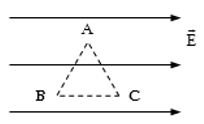 B. + 1,6. 10-16 J
A. – 1,6. 10-16 J
D. + 1,6. 10-18 J
C. – 1,6. 10-18 J
Câu 5 – trang 25 – sách giáo khoa:
- Một êlectron di chuyển được đoạn đường 1 cm, dọc theo một đường sức điện, dưới tác dụng của lực điện trong một điện trường đều có cường độ điện trướng 1.000 V/m. Hỏi công của lực điện có giá trị nào sau đây?
Xem các câu 6, 7, 8 trang 25 - Sách giáo khoa